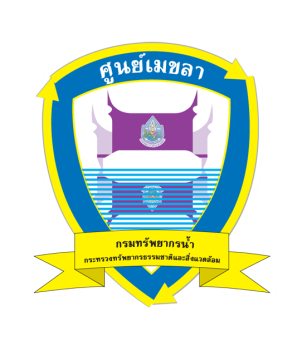 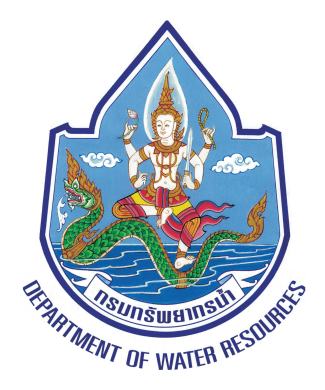 สรุปสถานการณ์น้ำ
วันที่ 11 มีนาคม 2567
กรมทรัพยากรน้ำ
สถานการณ์น้ำ: พื้นที่ลาดเชิงเขาสรุปสถานการณ์เตือนภัย
สถานการณ์พื้นที่เสี่ยงอุทกภัยน้ำหลากในเขตพื้นที่ลาดเชิงเขา ณ วันที่ 11 มีนาคม 2567 เวลา 07:00 น.
ในช่วงสัปดาห์ที่ผ่านมา จนถึง 11 มี.ค. 67 สถานี Early Warning System ไม่มีการแจ้งรายงานสถานการณ์
 1. เฝ้าระวัง - ครั้ง
 2. เตรียมความพร้อม - ครั้ง
 3. อพยพ - ครั้ง 
1. แจ้งมีฝน 23 สถานีครอบคลุม 33 หมู่บ้าน สถานี แจ้งมีฝน 3 ลำดับแรก
   -บ้านธรรมจักรพัฒนา* ตำบลตลาดไทร อำเภอประทาย จังหวัด นครราชสีมา     
    ฝนสะสม 12 ชม. 62.0 มม.
   -บ้านวังอ้ายโพธิ์ ตำบลบ้านไร่ อำเภอเทพสถิต จังหวัดชัยภูมิ
    ฝนสะสม 12 ชม. 18.00 มม.
   -บ้านโป่งนกสามัคคี ตำบลโป่งนก อำเภอเทพสถิต จังหวัดชัยภูมิ
    ฝนสะสม 12 ชม. 12.00 มม.
2. แจ้งไม่มีฝน 1,503 สถานีครอบคลุม 2,660 หมู่บ้าน
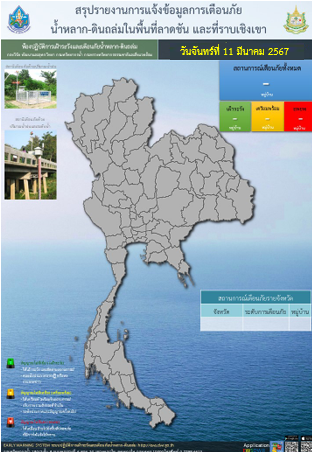 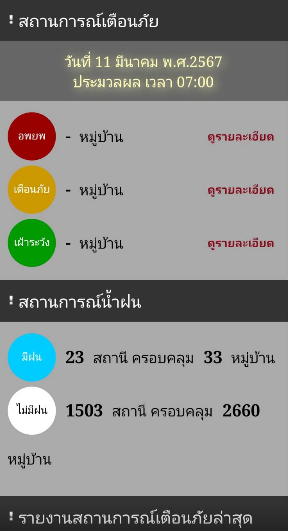 http://ews.dwr.go.th/ews/
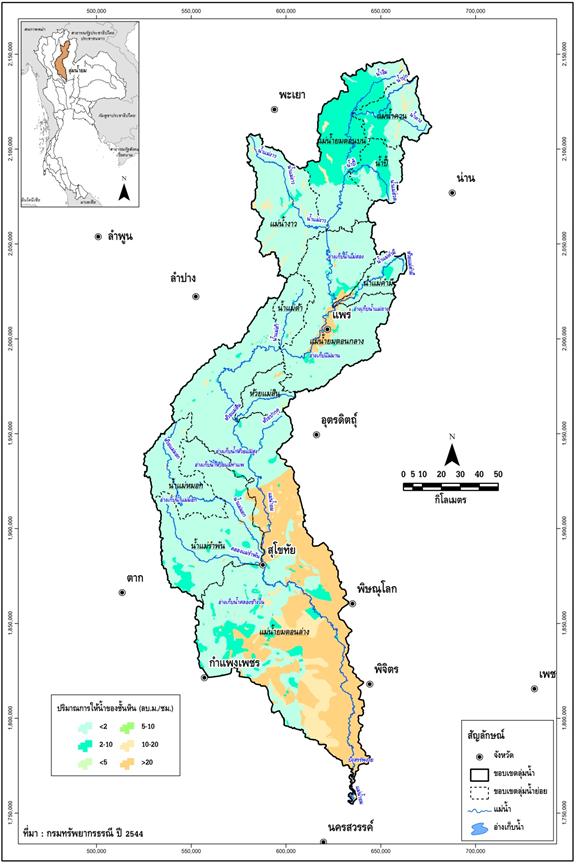 สถานการณ์น้ำ : ลุ่มน้ำยม
ลุ่มน้ำยม
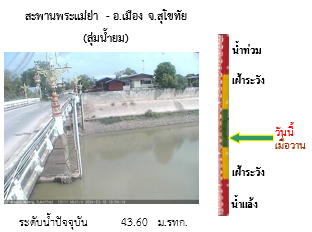 Page 3
ลุ่มน้ำน่าน
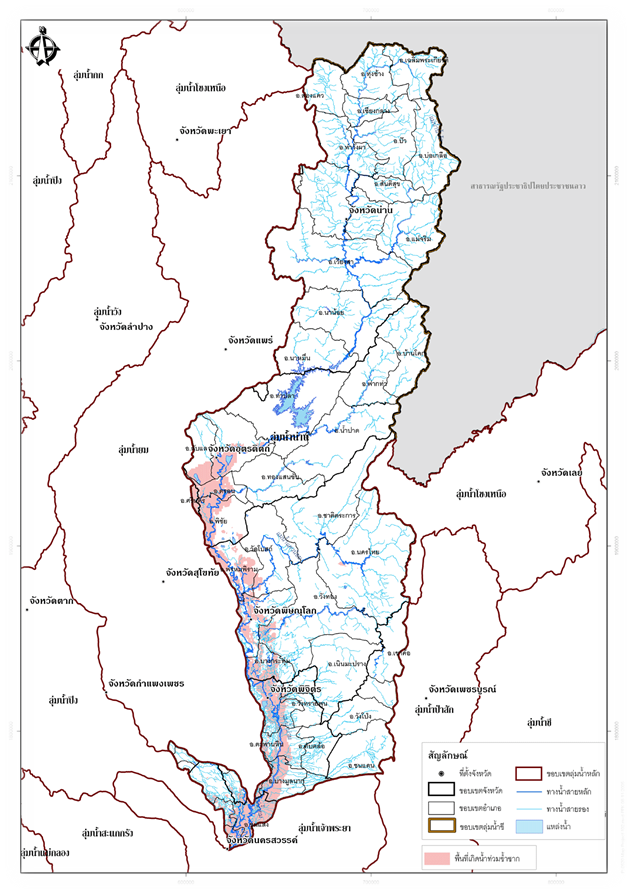 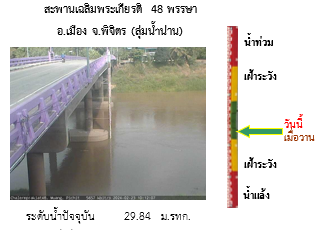 ลุ่มน้ำน่าน
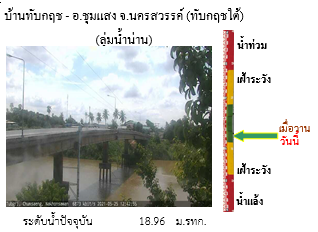 Page 4
ลุ่มน้ำชี
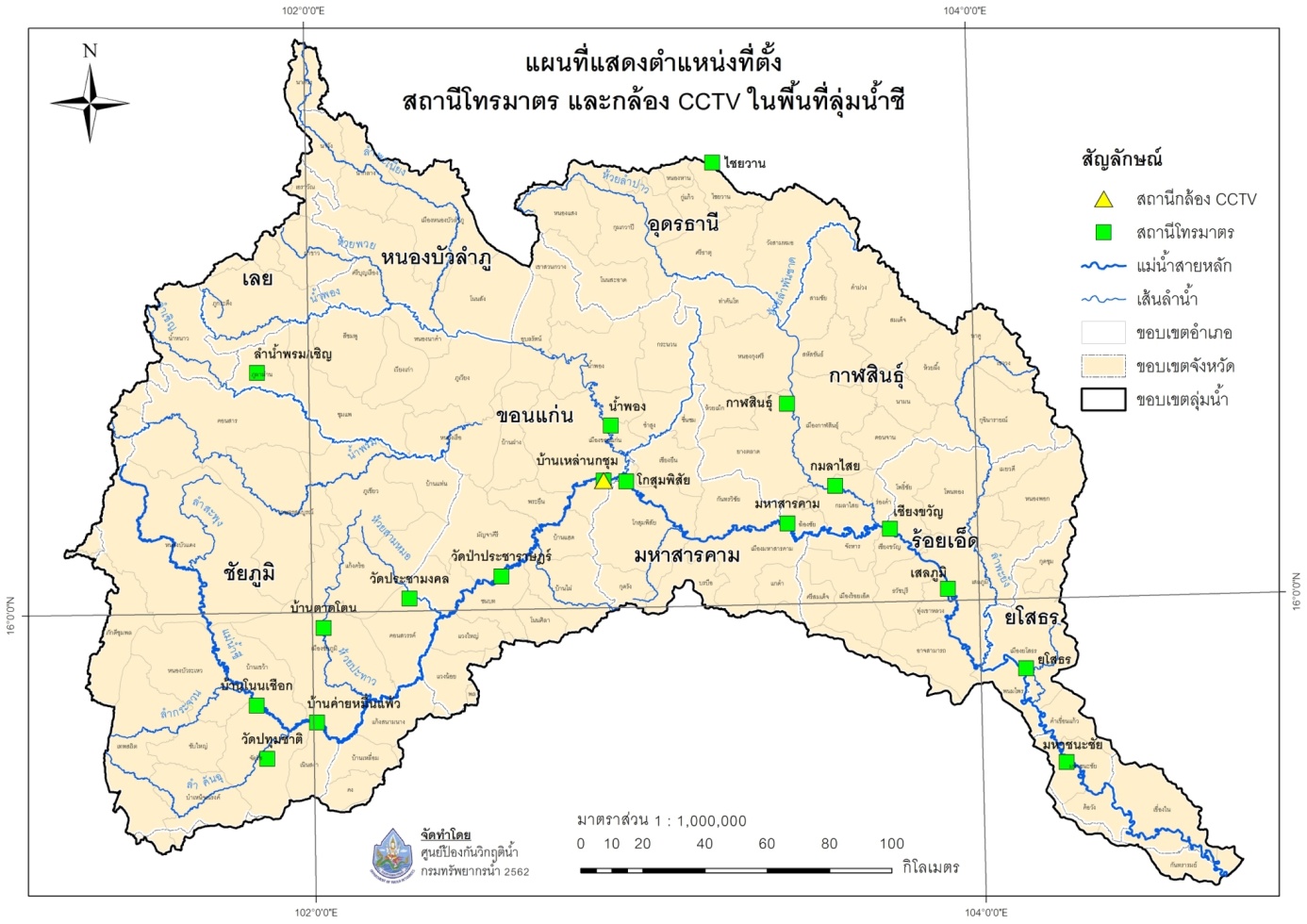 ลุ่มน้ำชี
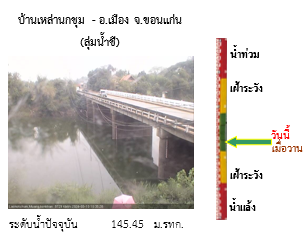 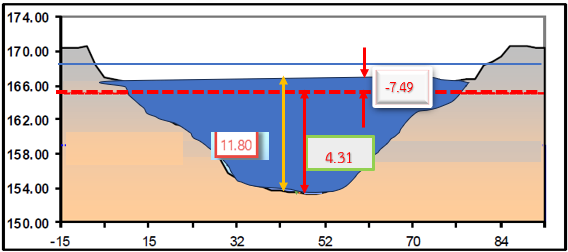 บ้านท่าฉาง (แม่น้ำชี)
ต.ยางหวาย อ.คอนสวรรค์ จ.ชัยภูมิ
ระดับน้ำปัจจุบัน 157.72 ม.รทก.
Page 5
ลุ่มน้ำมูล
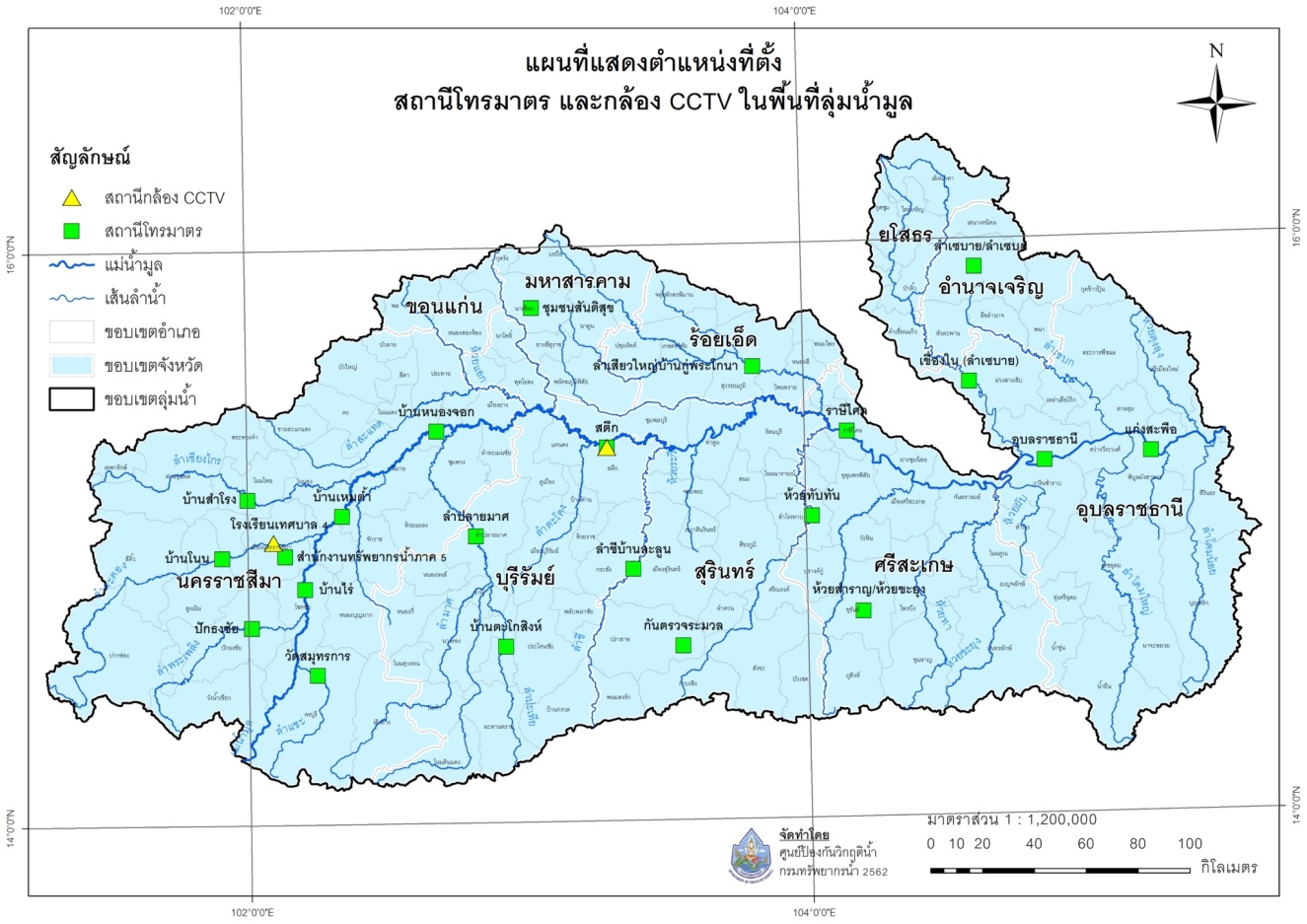 ลุ่มน้ำมูล
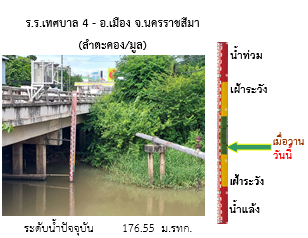 Page 6
ลุ่มน้ำท่าจีน
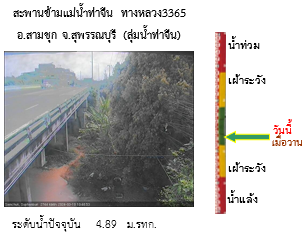 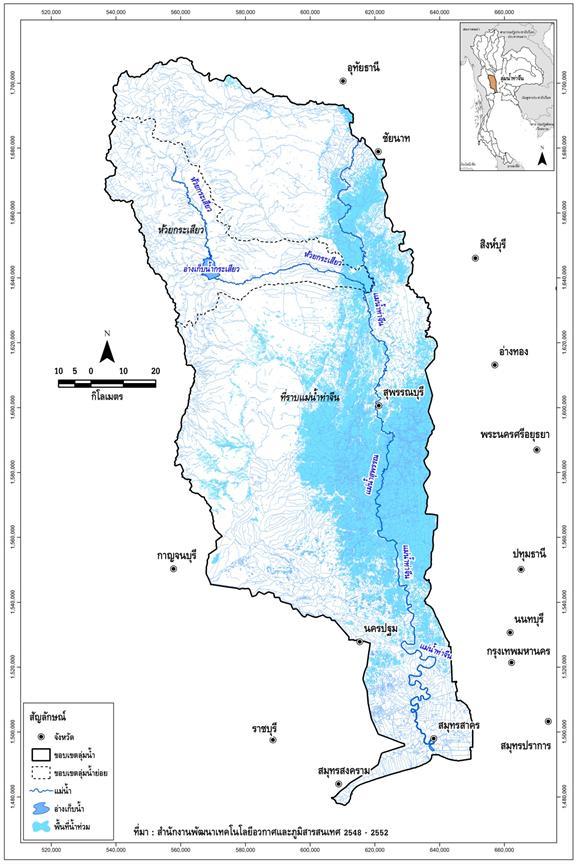 ลุ่มน้ำท่าจีน
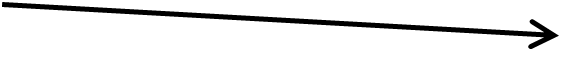 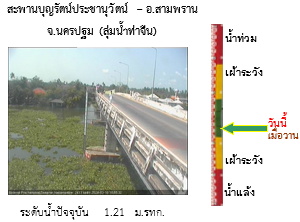 Page 7
ลุ่มน้ำทะเลสาบสงขลา
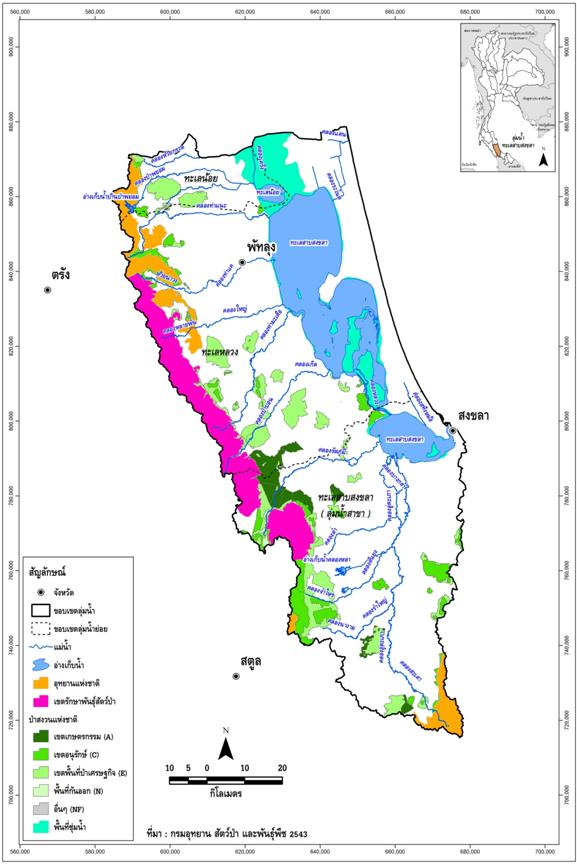 ลุ่มน้ำทะเลสาบสงขลา
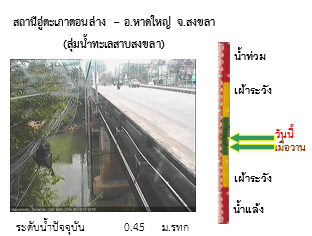 Page 8
การติดตามสถานการณ์น้ำในแม่น้ำโขง
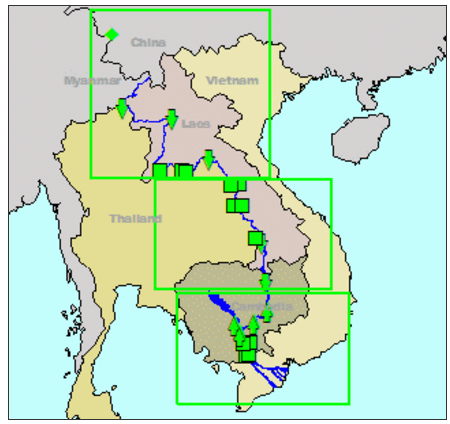 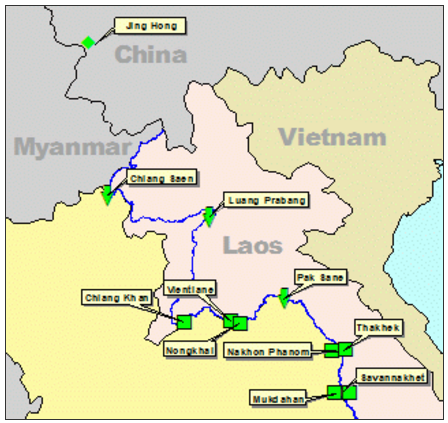 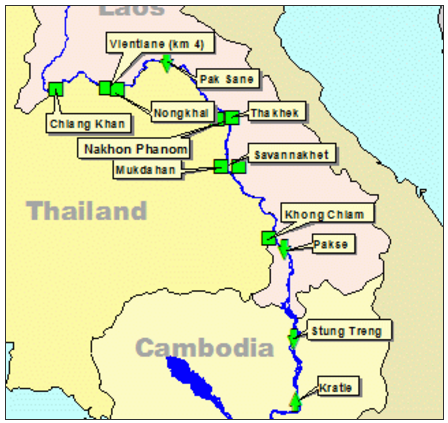 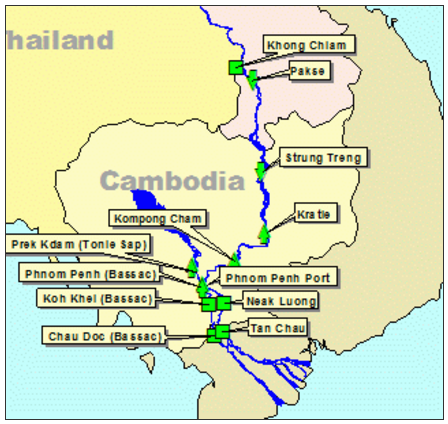 Page 9
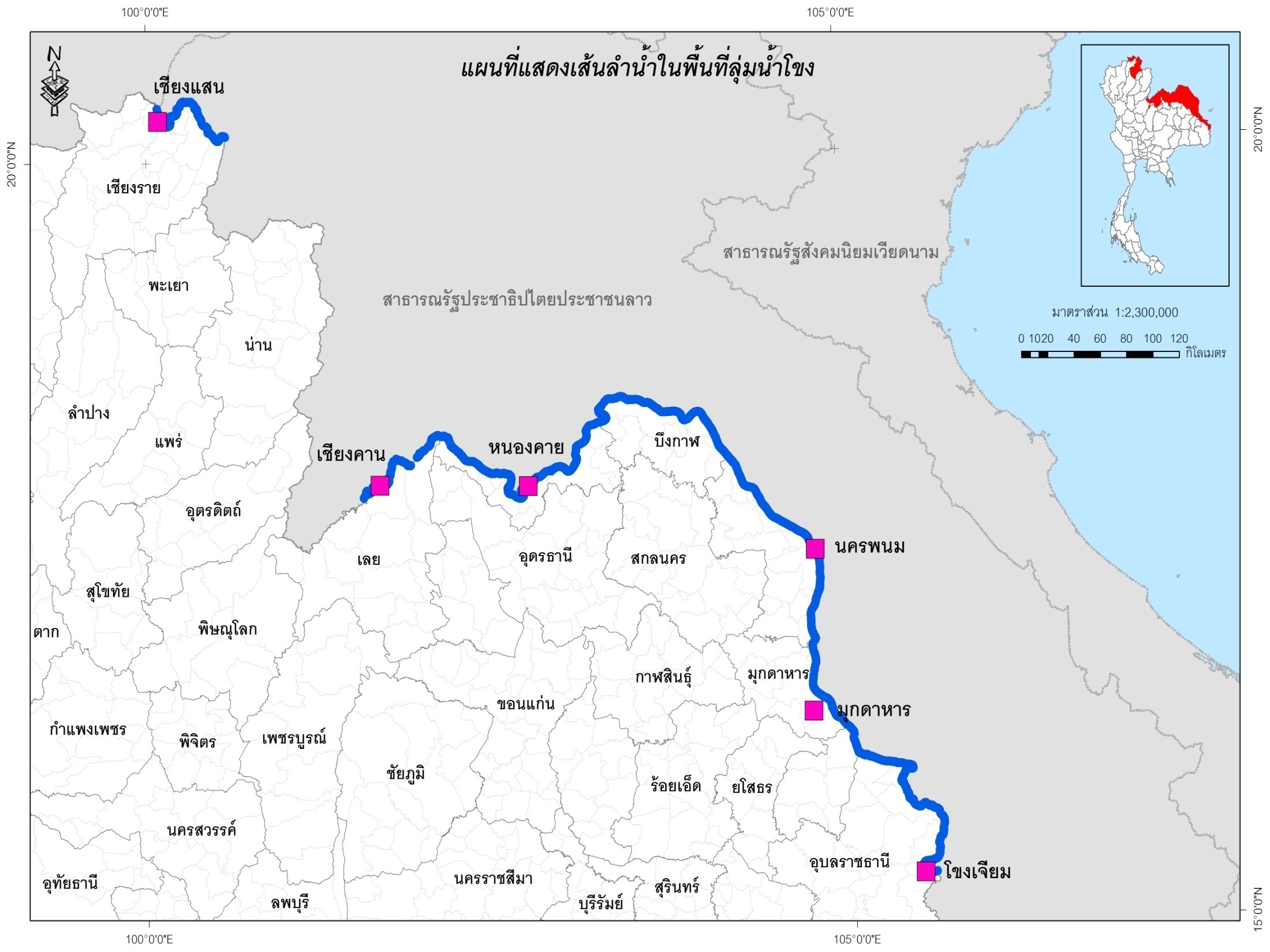 การติดตามสถานการณ์น้ำในแม่น้ำโขง
1
+ 340
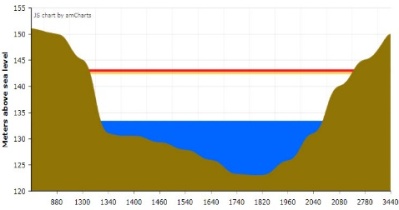 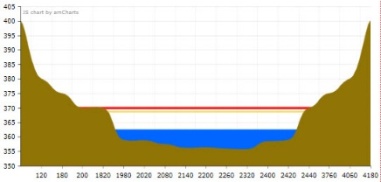 - 40
+ 260
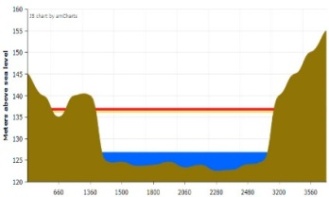 3
2
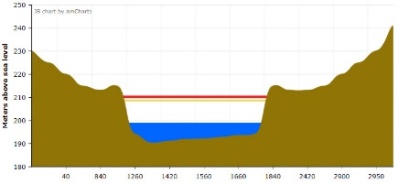 + 60
4
+ 180
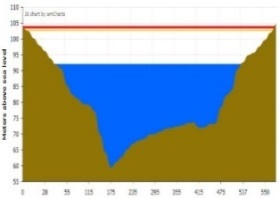 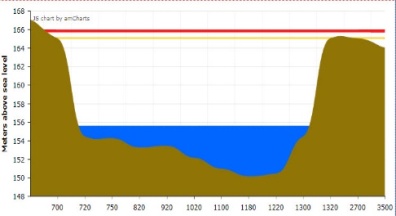 + 210
5
ณ วันที่ 11 มีนาคม 2567
6
Page 10
แม่น้ำโขงที่สถานีเชียงแสน จ.เชียงราย
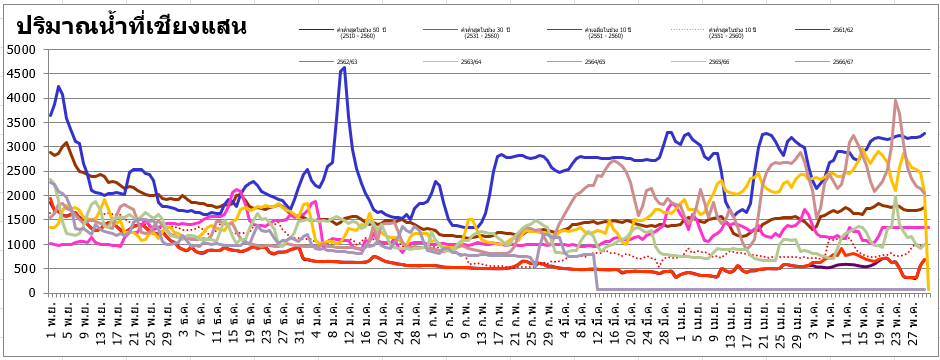 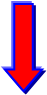 สถานการณ์ปริมาณน้ำเมื่อเทียบกับสัปดาห์ที่แล้วมีแนวโน้มลดลง 40 cms
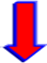 สถานการณ์ปริมาณน้ำเมื่อเทียบกับปีที่ผ่านมามีแนวโน้มลดลง
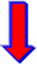 - 380 cms
Page 11
แม่น้ำโขงที่สถานีเชียงคาน จ.เลย
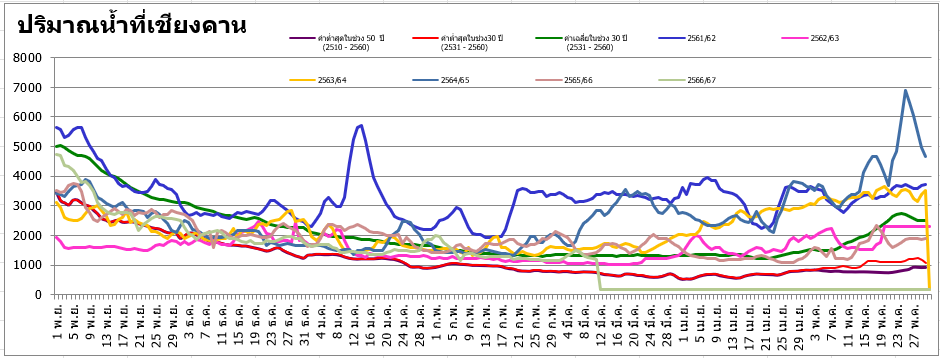 สถานการณ์ปริมาณน้ำเมื่อเทียบกับสัปดาห์ที่แล้วมีแนวโน้มเพิ่มขึ้น 60 cms
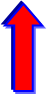 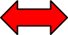 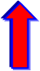 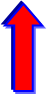 สถานการณ์ปริมาณน้ำเมื่อเทียบกับปีที่ผ่านมามีแนวโน้มลดลง
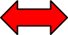 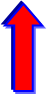 -150  cms
Page 12
แม่น้ำโขงที่สถานี อ.เมือง จ.หนองคาย
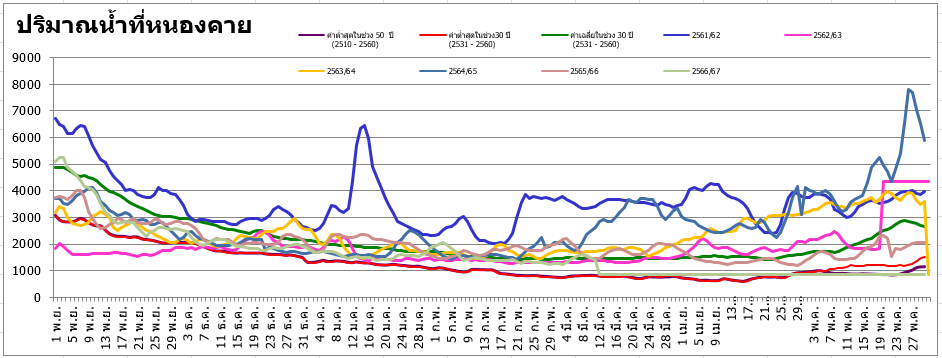 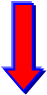 สถานการณ์ปริมาณน้ำเมื่อเทียบกับสัปดาห์ที่แล้วมีแนวโน้มเพิ่มขึ้น 210 cms
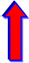 สถานการณ์ปริมาณน้ำเมื่อเทียบกับปีที่ผ่านมามีแนวโน้มเพิ่มขึ้น
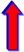 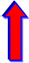 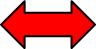 + 10  cms
Page 13
แม่น้ำโขงที่สถานี อ.เมือง จ.นครพนม
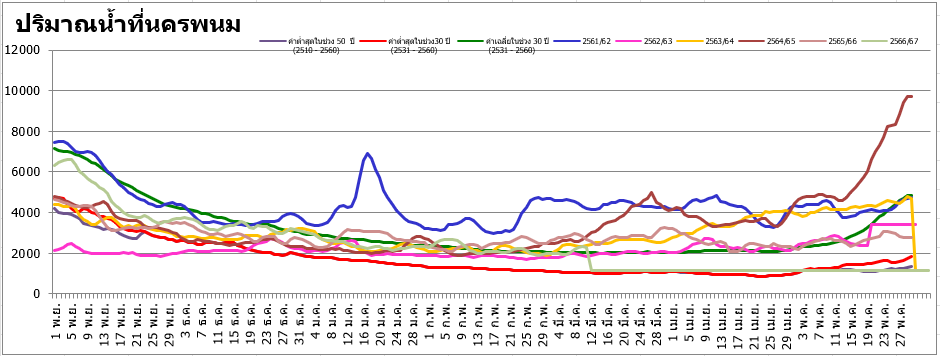 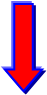 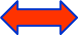 สถานการณ์ปริมาณน้ำเมื่อเทียบกับสัปดาห์ที่แล้วมีแนวโน้มเพิ่มขึ้น 340 cms.
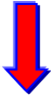 สถานการณ์ปริมาณน้ำเมื่อเทียบกับปีที่ผ่านมามีแนวโน้มลดลง
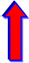 -490   cms
Page 14
แม่น้ำโขงที่สถานี อ.เมือง จ.มุกดาหาร
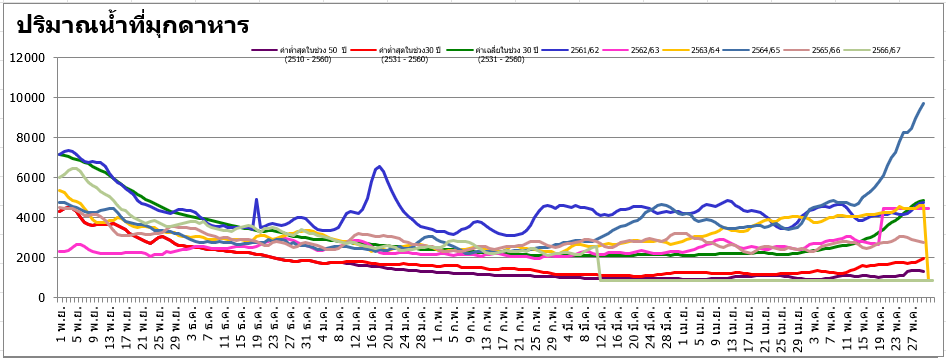 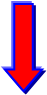 สถานการณ์ปริมาณน้ำเมื่อเทียบกับสัปดาห์ที่แล้วมีแนวโน้มเพิ่มขึ้น 260 cms.
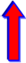 สถานการณ์ปริมาณน้ำเมื่อเทียบกับปีที่ผ่านมามีแนวโน้มลดลง
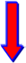 - 360  cms
Page 15
แม่น้ำโขงที่สถานี อ.โขงเจียม จ.อุบลราชธานี
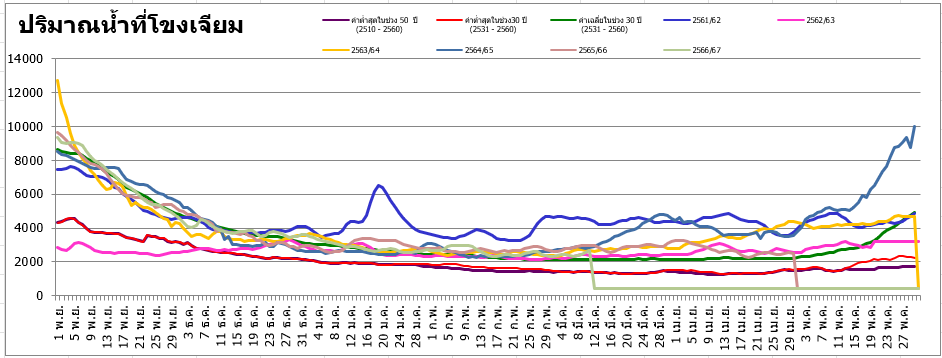 สถานการณ์ปริมาณน้ำเมื่อเทียบกับสัปดาห์ที่แล้วมีแนวโน้มเพิ่มขึ้น 180 cms
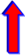 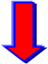 สถานการณ์ปริมาณน้ำเมื่อเทียบกับปีที่ผ่านมามีแนวโน้มลดลง
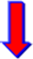 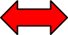 - 450  cms
Page 16
การเปรียบเทียบระดับน้ำที่สถานีหลวงพระบางที่อยู่เหนือ เขื่อนไซยะบุรี และสถานีบ้านปากฮังที่อยู่หลังเขื่อนฯ
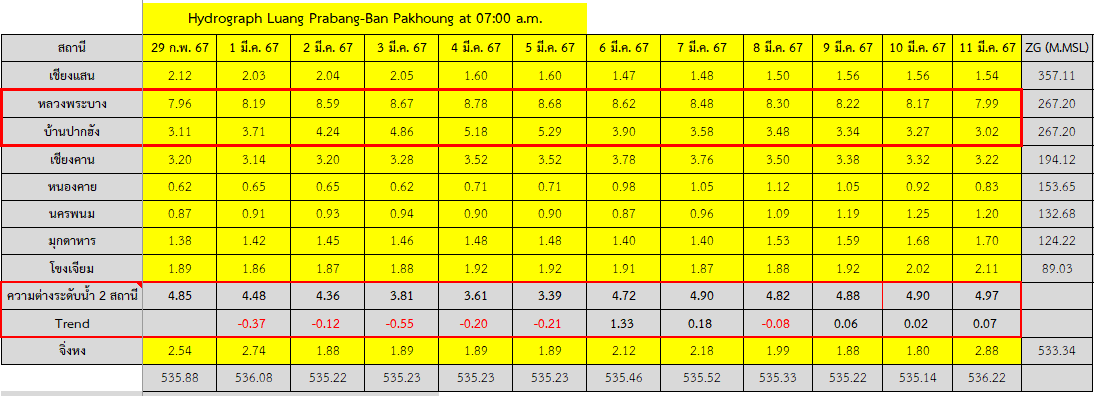 Page 17
แสดงระดับน้ำโขง 8 สถานี
Page 18
การเปรียบเทียบระดับน้ำที่สถานีหลวงพระบางที่อยู่เหนือ เขื่อนไซยะบุรี และสถานีบ้านปากฮังที่อยู่หลังเขื่อน
Page 19
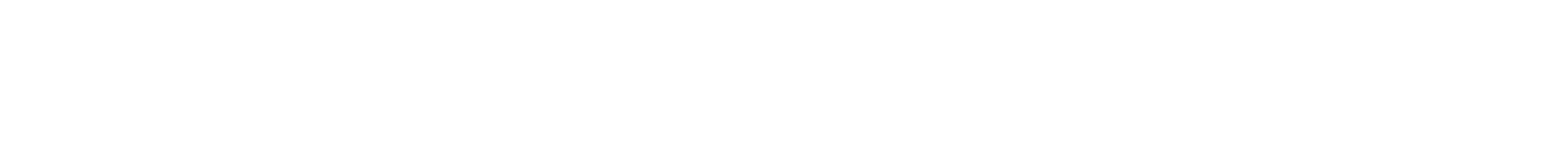 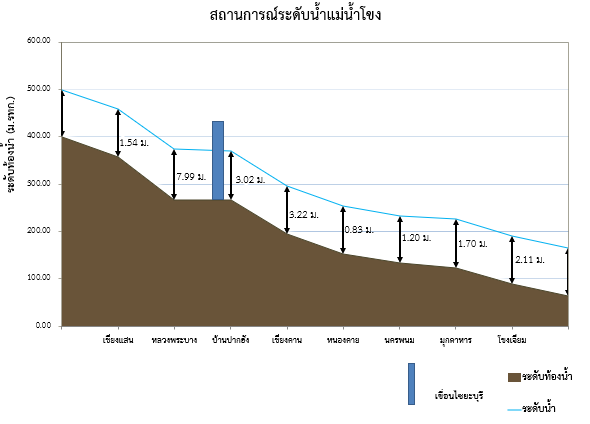 Page 20
สรุปสถานการณ์น้ำโขง ทั้ง 8 สถานี
ในภาพรวมทุกสถานีอยู่ในสถานะปกติ
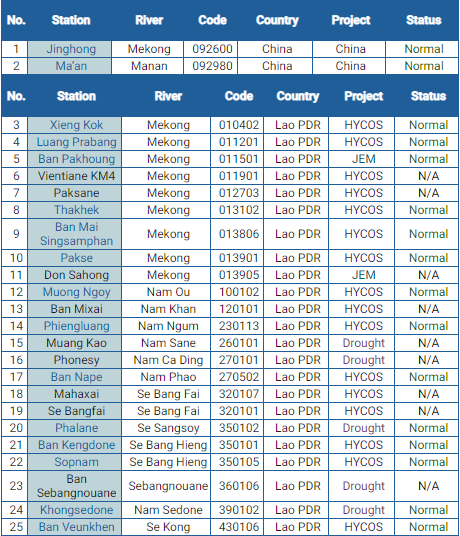 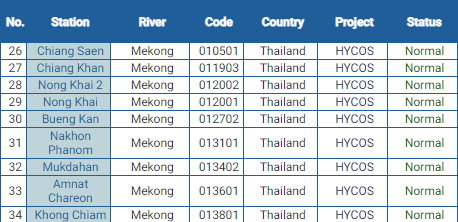 Page 21
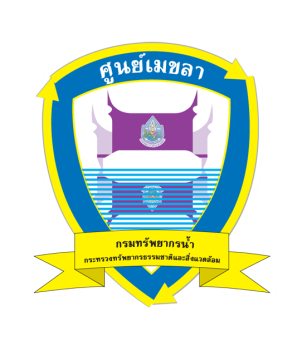 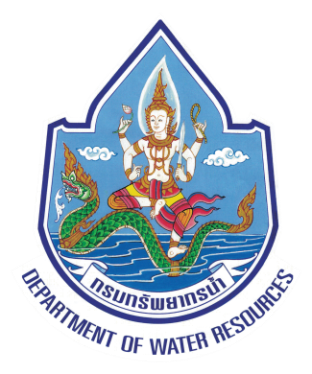 จบการนำเสนอ
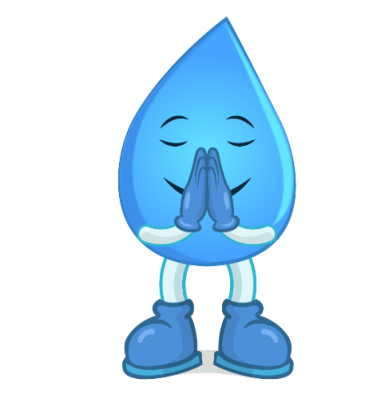 Thank You